TEMA 2
TENGO PLANES
Página 19
1 a. Lea la entrevista con Javier Mariscal. 
Objetivo:
Comprensión lectora e introducción al tema de la unidad: 
     actividades de tiempo libre.

¿Qué actividades de tiempo libre menciona?


¿Qué otras actividades de tiempo libre conoce usted?



Información:
Javier Mariscal (1950): diseñador nacido en la ciudad de Valencia, España. Ha desarrollado su acitividad artística en diversas disciplinas: diseño gráfico, diseño de mobiliario, pintura, escultura, interiorismo, paisaje urbano, jardinería etc.
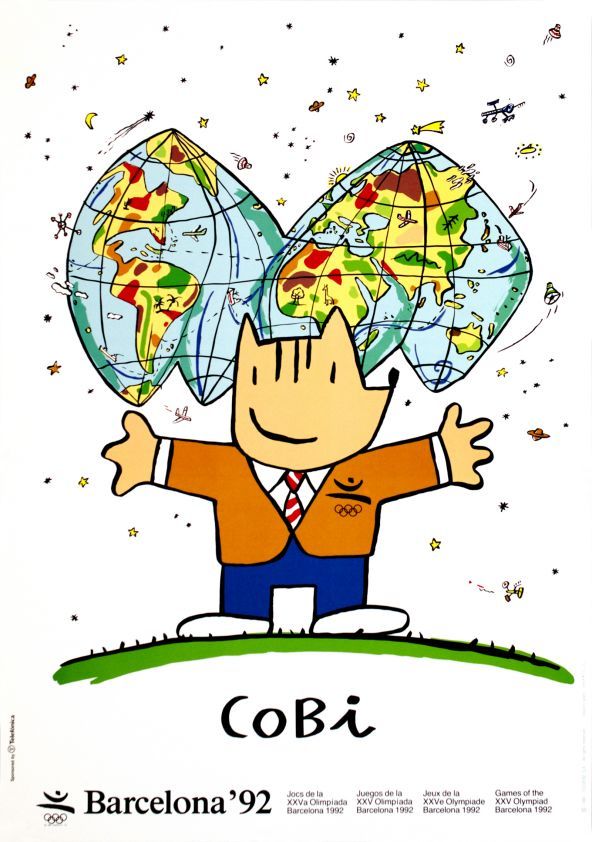 Página 20
2 a. Actividades de tiempo libre. Mire las fotos y apunte…


Ejemplos:
Me gusta ir en bicicleta.
Odio (no me gusta) bailar. 
Nunca he pescado.
No sé esquiar, pero quiero aprenderlo.
Página 20
2 c. ¿Sabes o puedes…? 
Objetivo:
Sensibilizar sobre el uso de saber y poder.
Los alumnos leen las frases de la tabla y reflexionan sobre la traducción al español del verbo kunnen. Con los ejemplos podrán deducir fácilmente que kunnen se traduce por saber cuando se trata de capacidades o conocimientos y por poder para expresar posibilidad o permiso.
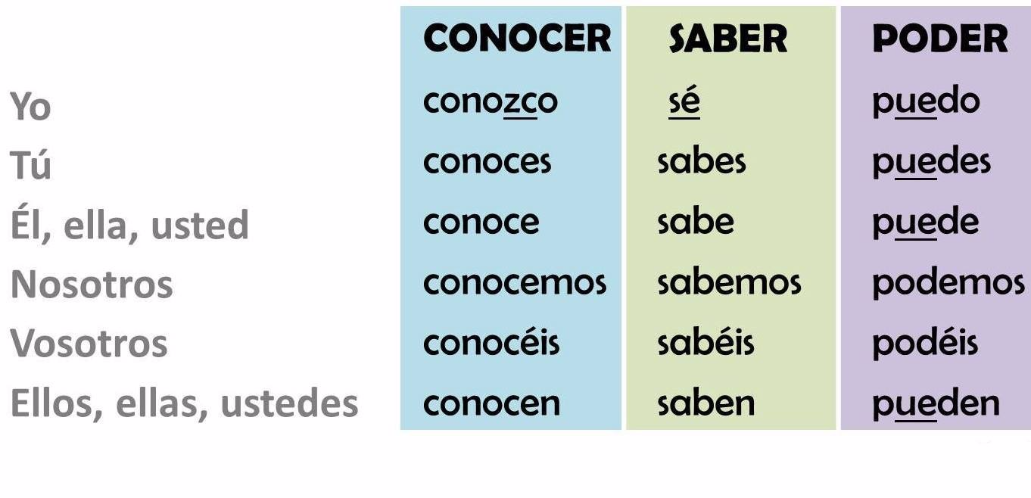 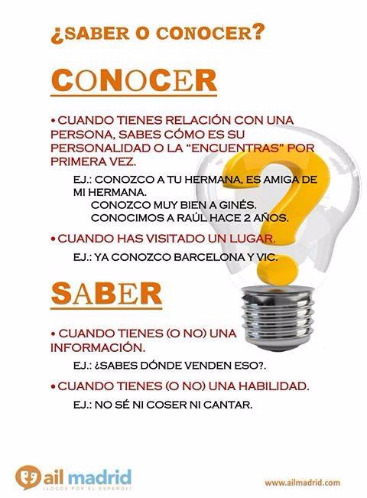 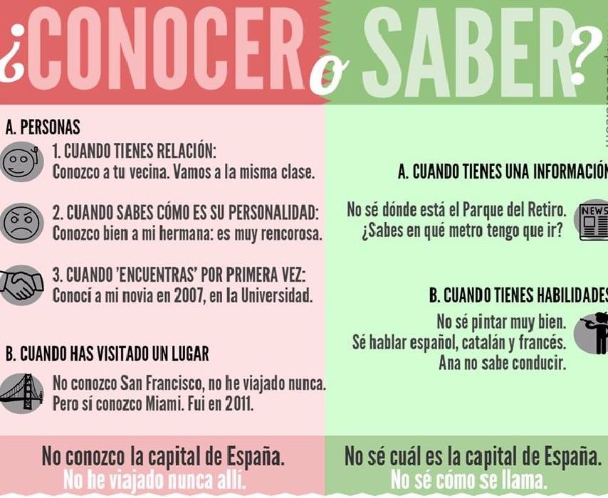 Vídeo diferencia entre poder y saber
https://www.youtube.com/watch?v=ffTe8DiXNO8
Chicos, el vídeo está en ingles, no he encontrado nada en neerlandés.
Página 21
¿Cómo quedamos?
Objetivos:
Introducir el futuro próximo con ir a + infinitivo.
Presentar recursos para proponer, aceptar o rechazar una cita.
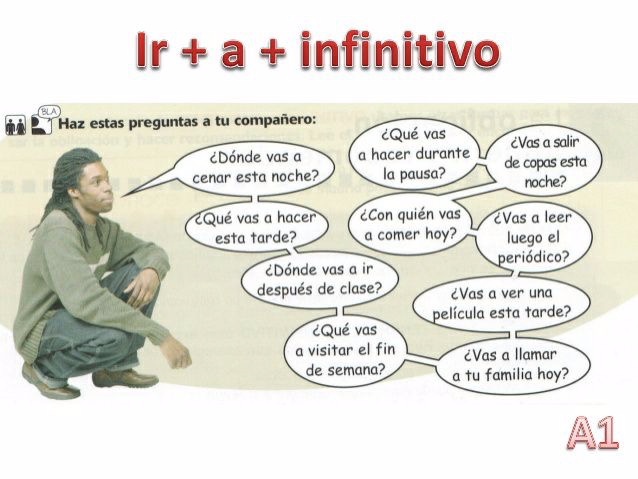 Ir+a+infinitivo
A) ¿Qué van a hacer? Audio 4
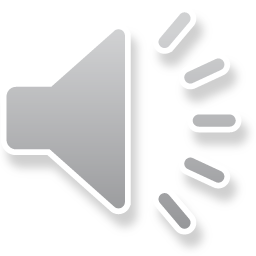 A) ¿Qué van a hacer? Audio 5
Soluciones audio
B) ¿Por qué no vamos a bailar?
Solución

proponer: ¿Tienes ganas de...? / ¿Por qué no vamos a la Paloma? / ¿Paso por tu casa a las nueve? 
aceptar: (Mañana) sí. / ¡Qué bien! / Pues sí. ¡Qué ilusión! / Pues, vale, perfecto.
rechazar: Lo siento, es que …
C) Quedar con amigos
Completar la tabla del libro.


Soluciones página 28
Diferencia entre quedar y quedarse
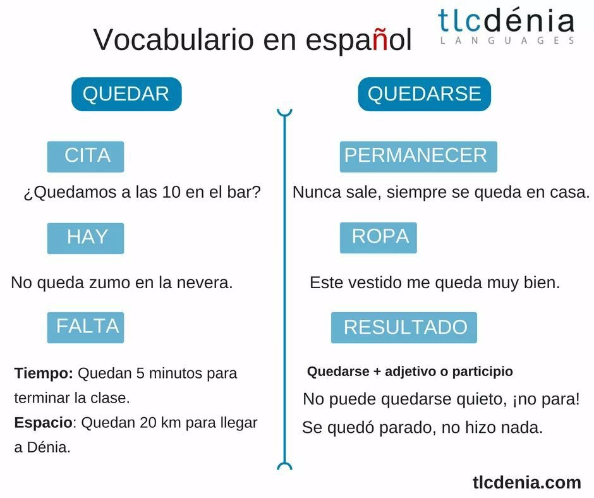 D) Actividades
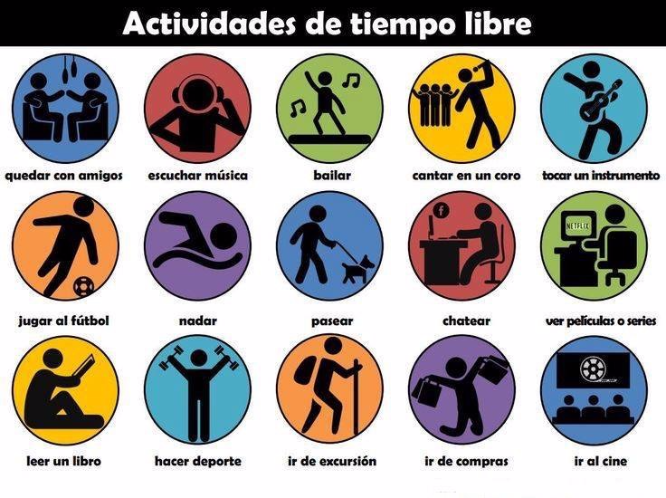 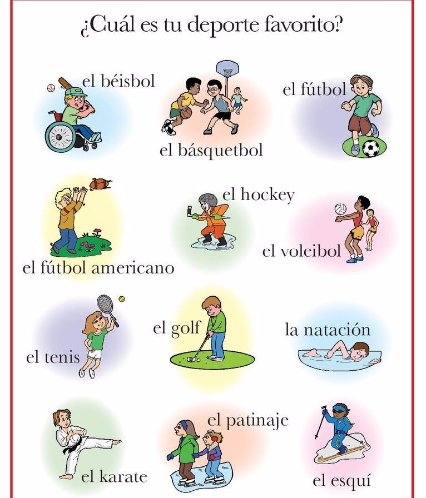 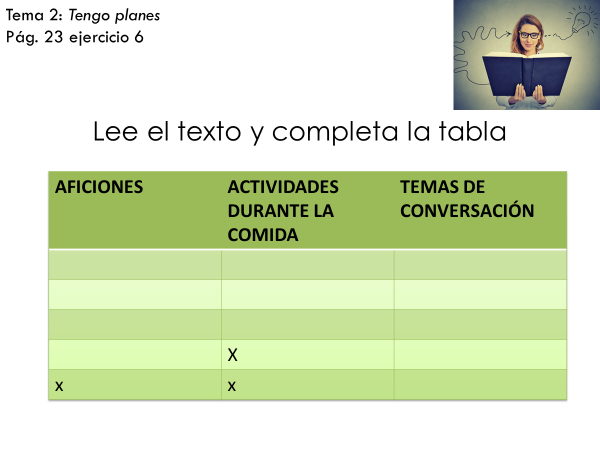 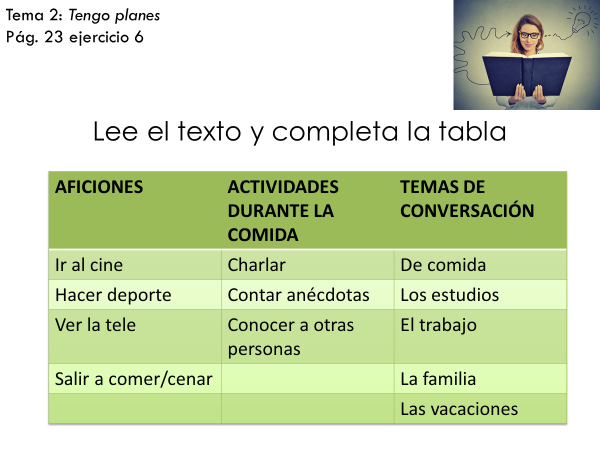 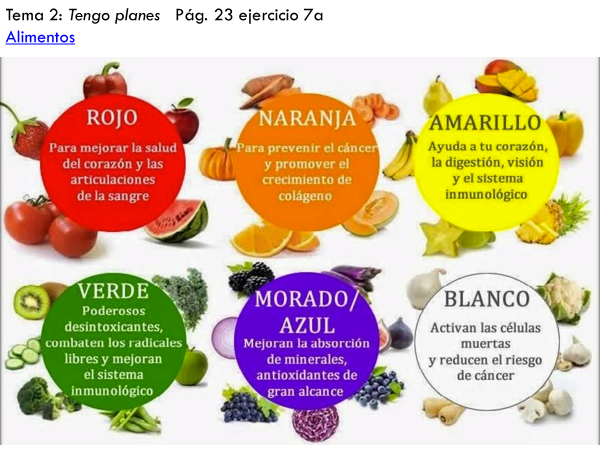 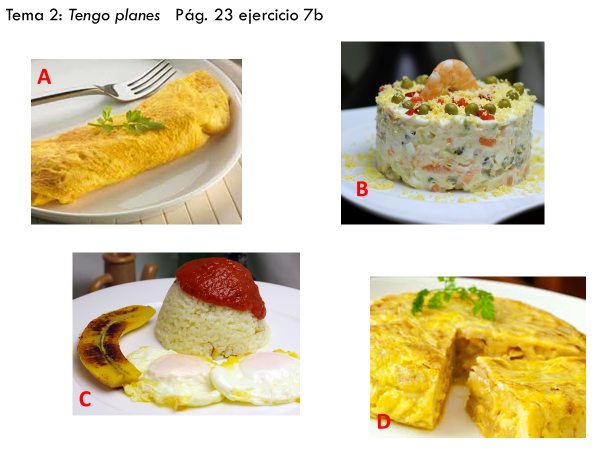 La crema catalana
El café irlandés
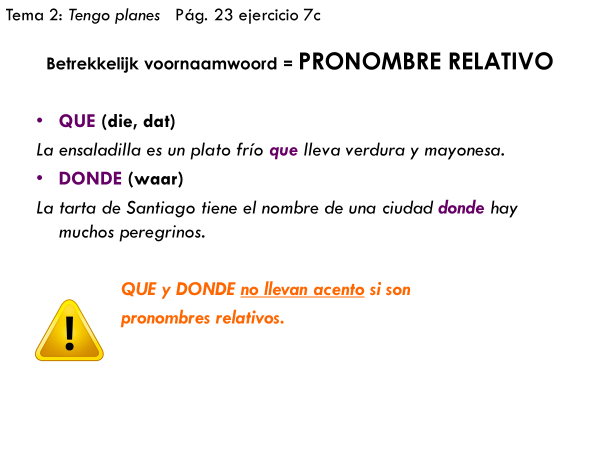 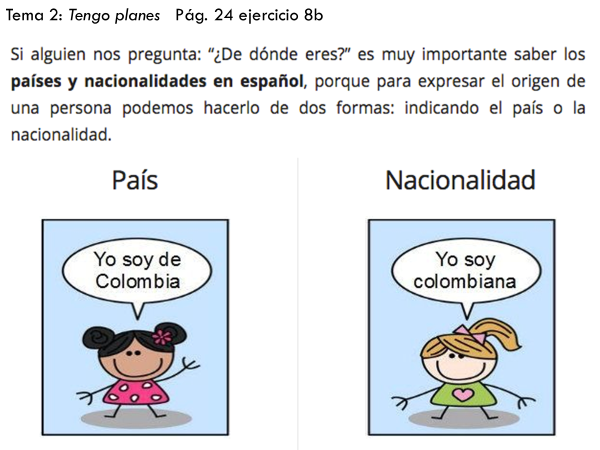 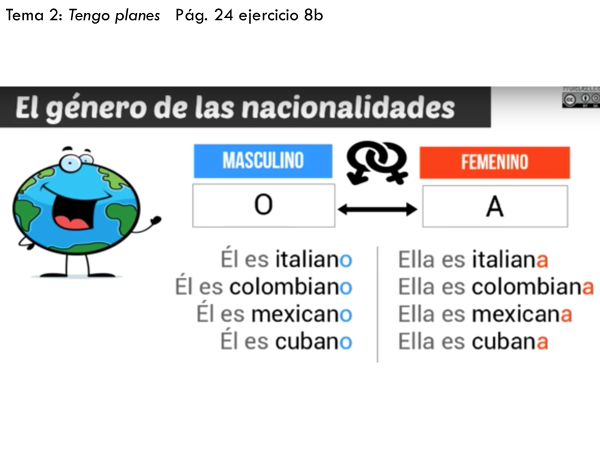 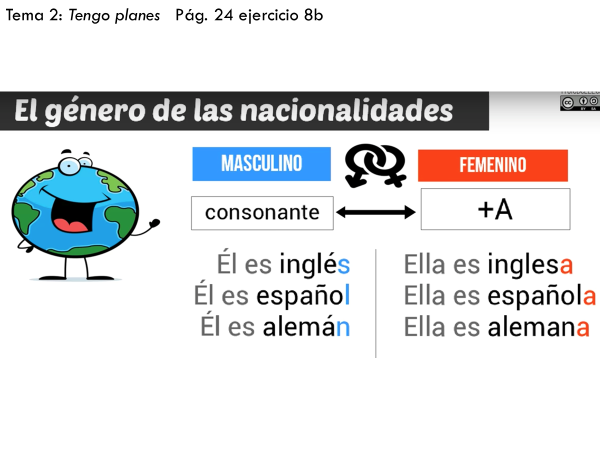 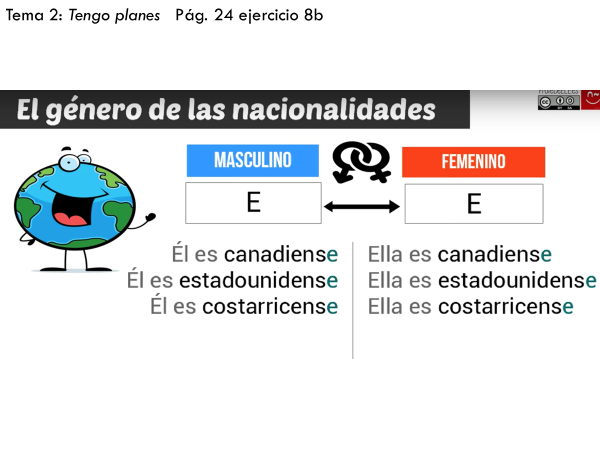 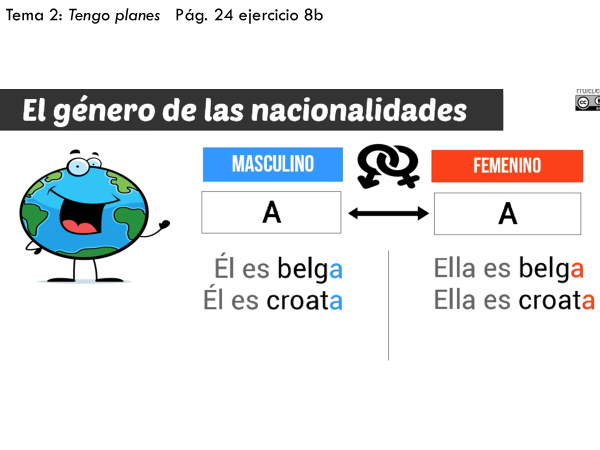 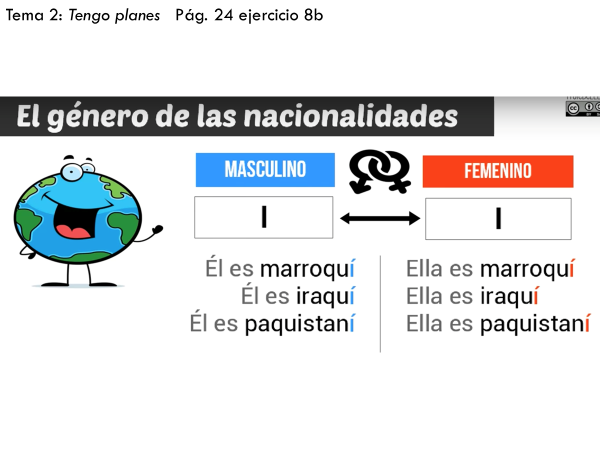 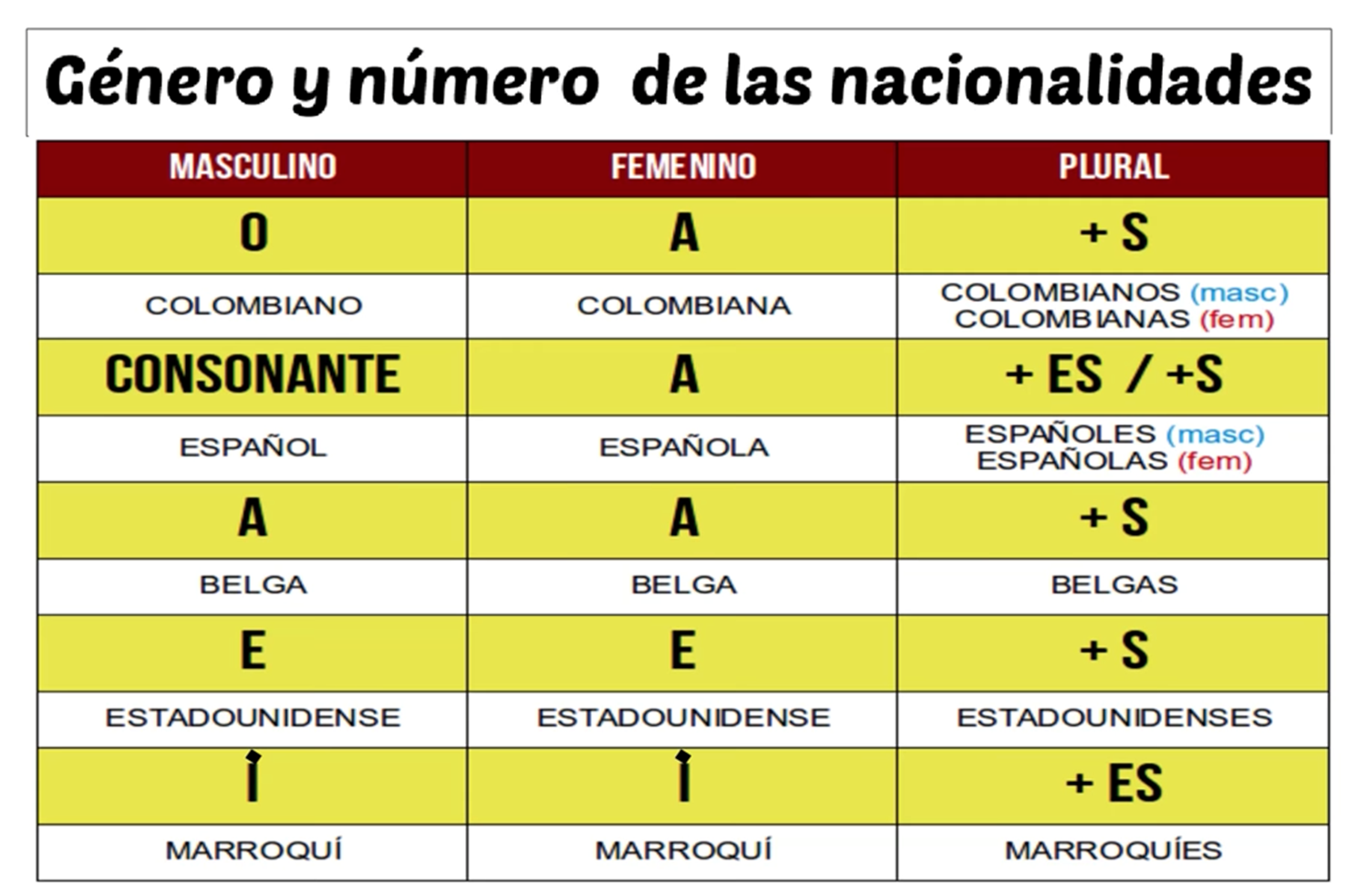 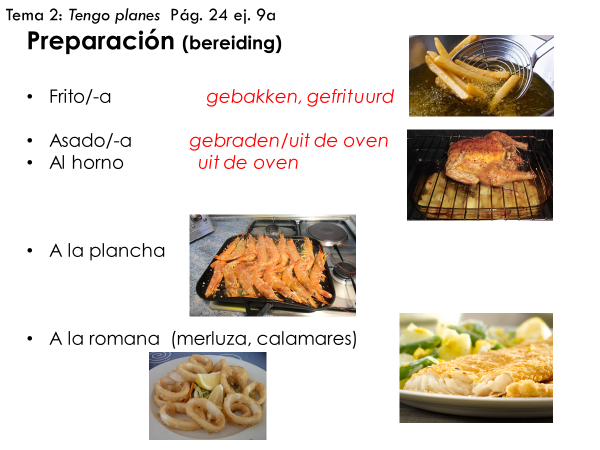 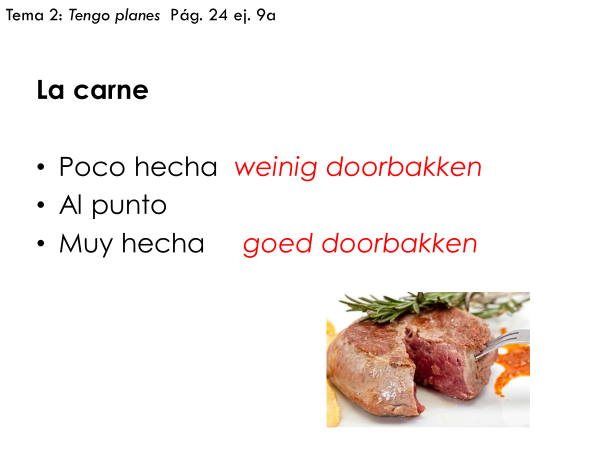 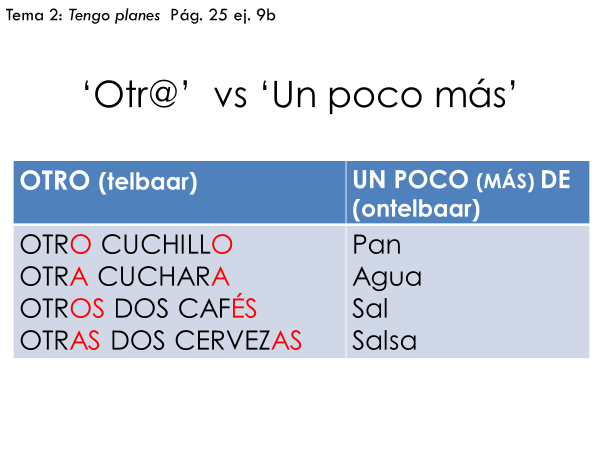 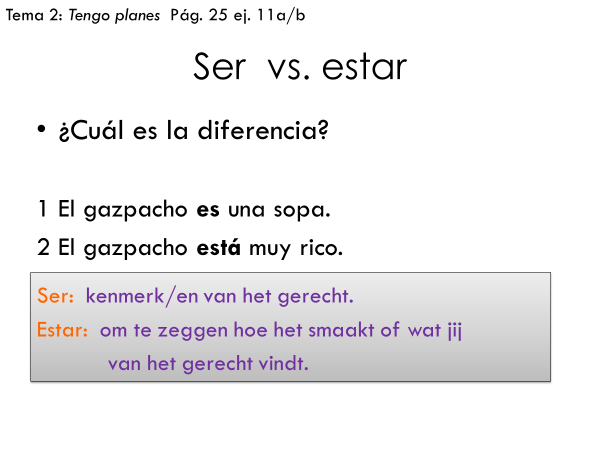 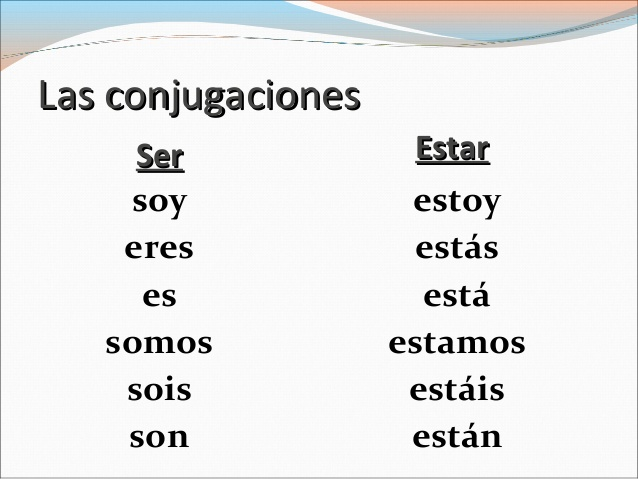